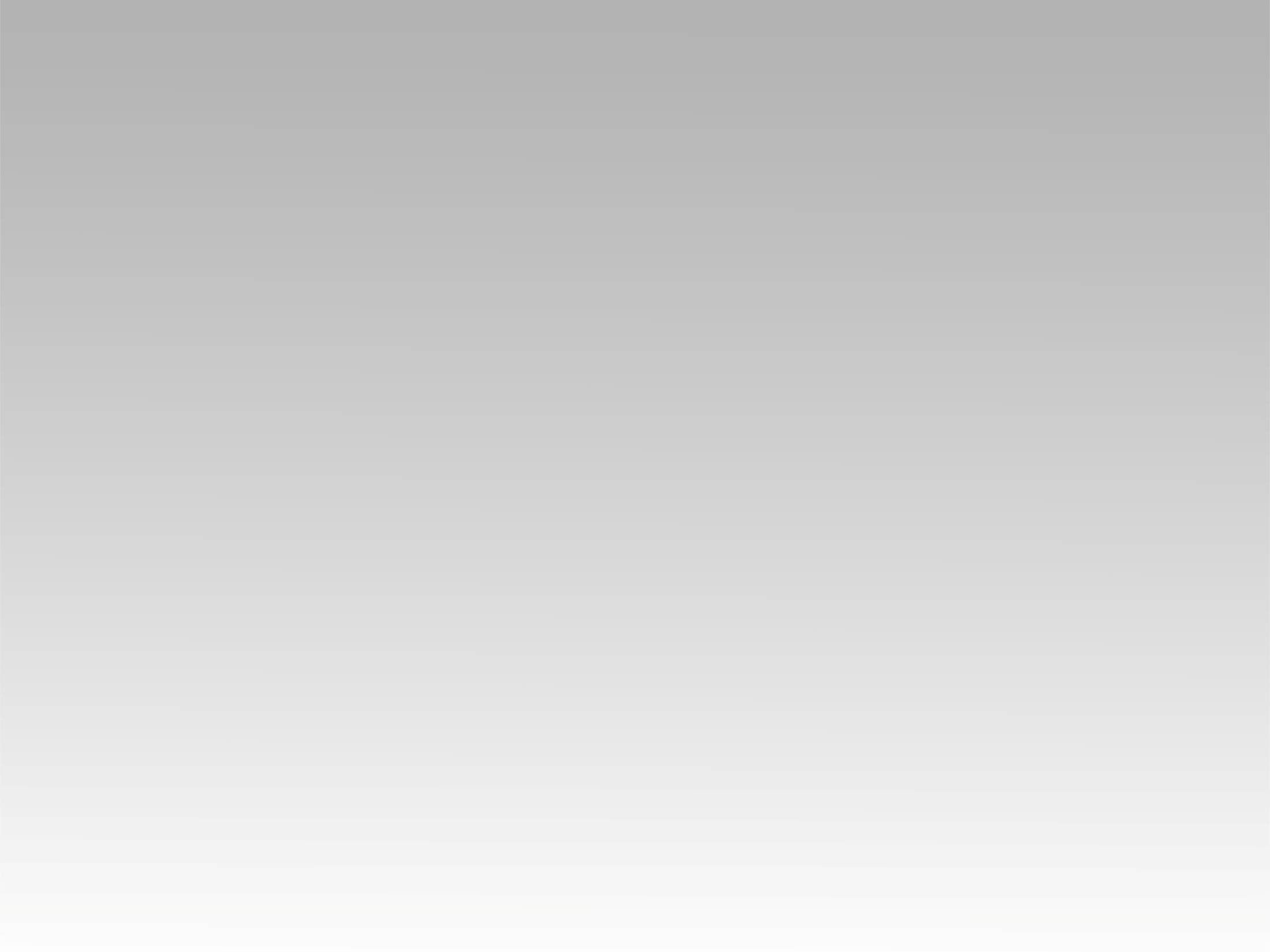 ترنيمة 
أنا جاي ومسنود على وعدك
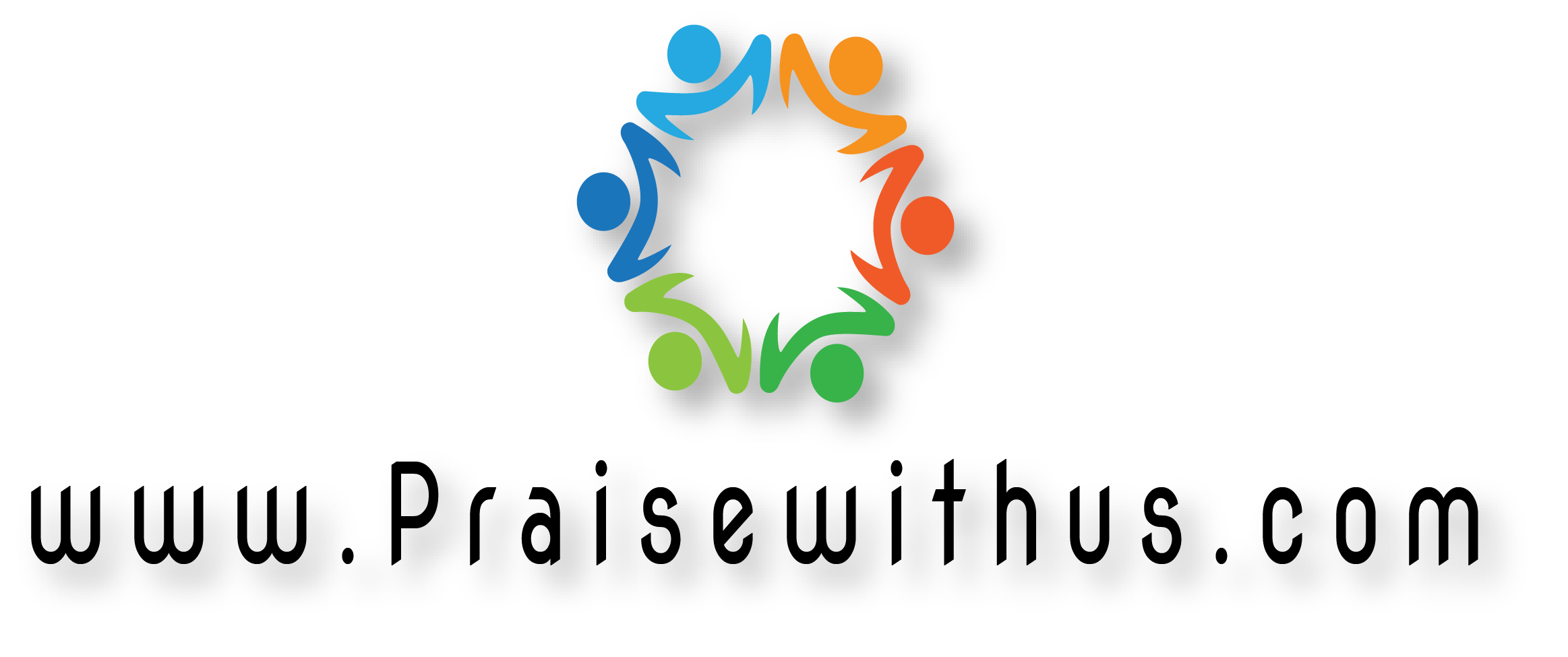 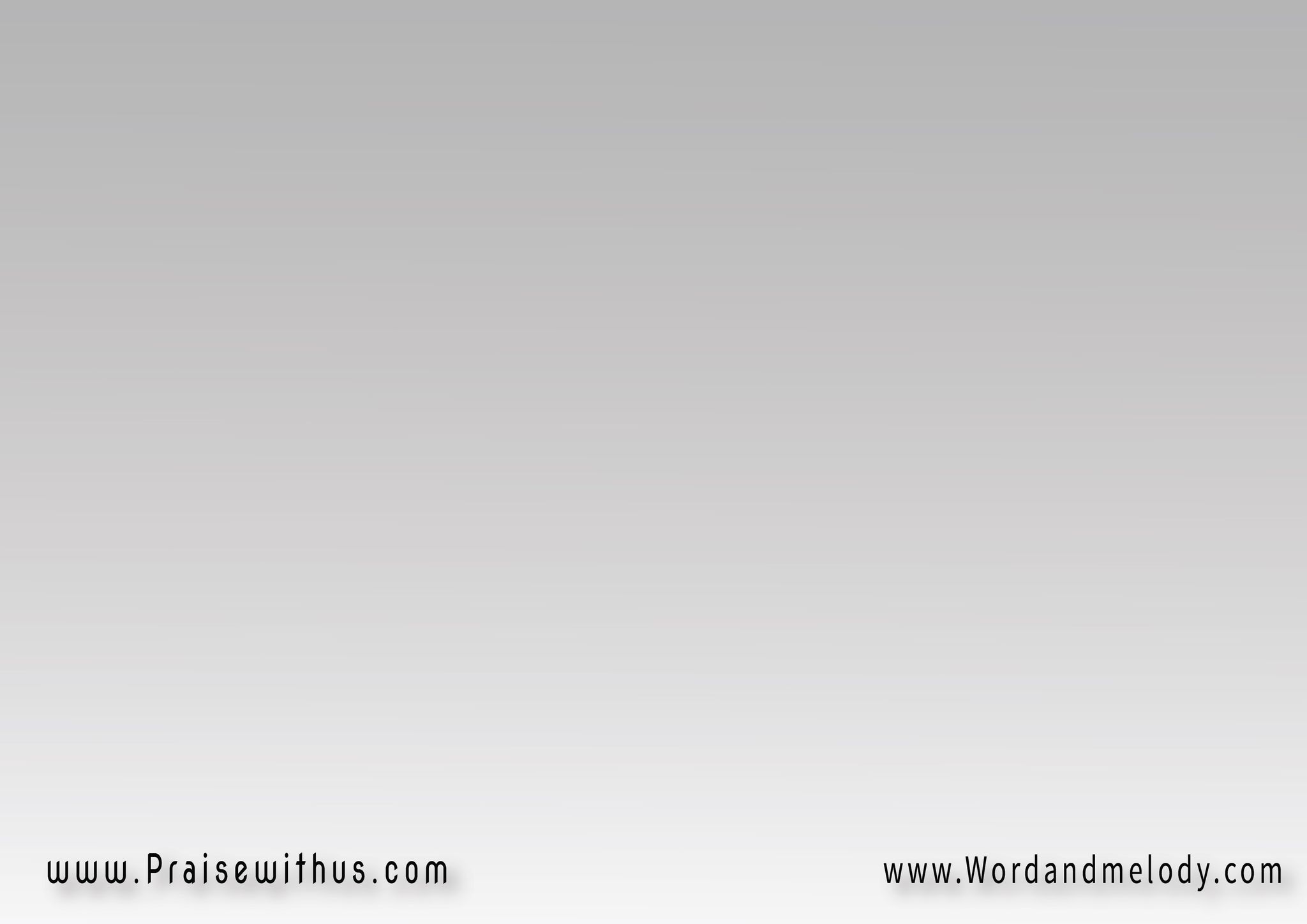 1- 
أنا جاي ومسنود على وعدك
وعينيَّ بتنظر لمجدك
واثق فيك وفي قوة حبك
إنت إلهي صادق في وعدك
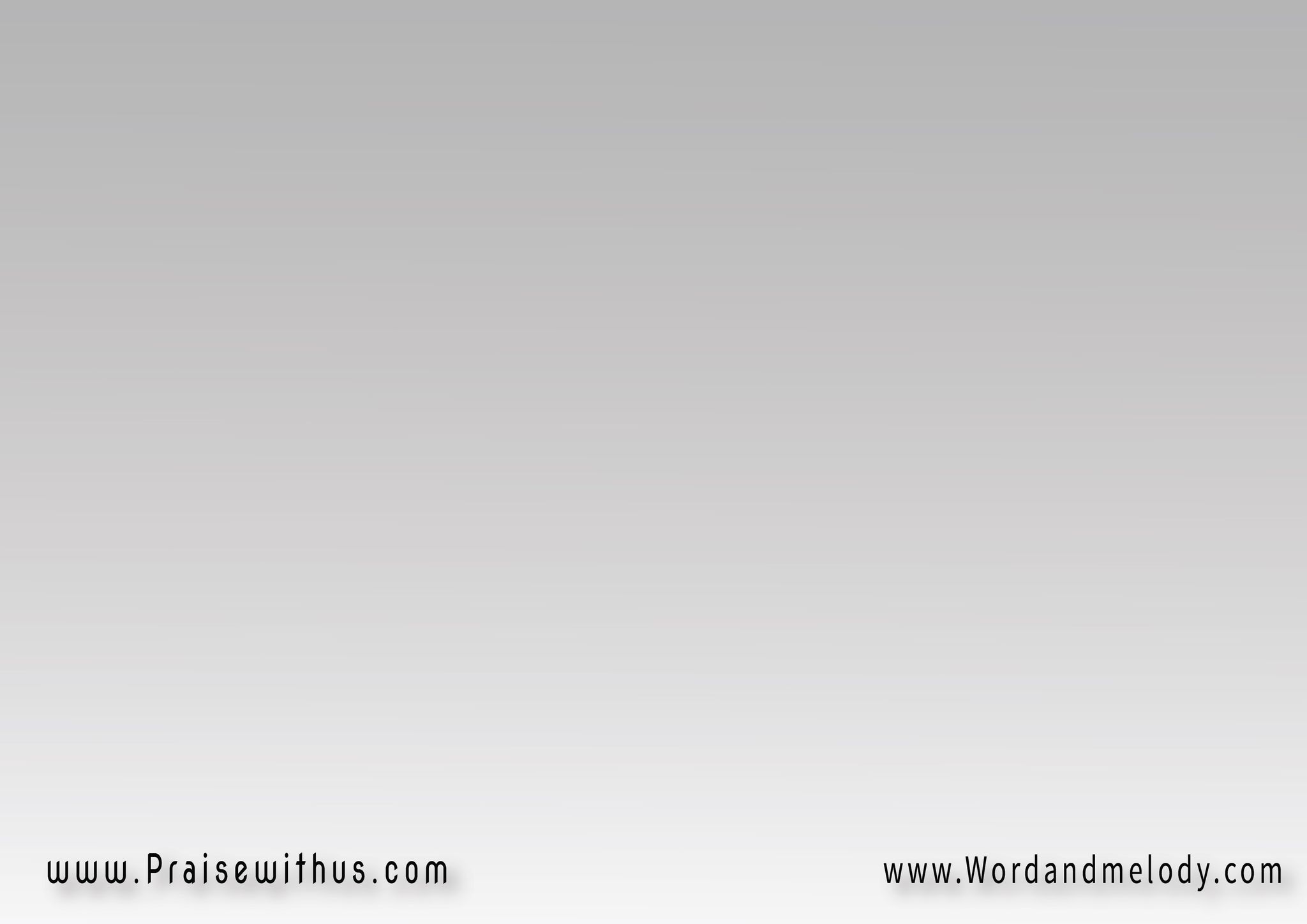 طول ما إنت جوا حياتي
يهرب خوفي ويعلا هتافي
تهتف نفسي دا هو إلهي
اللي ضامني في حضنه الدافي
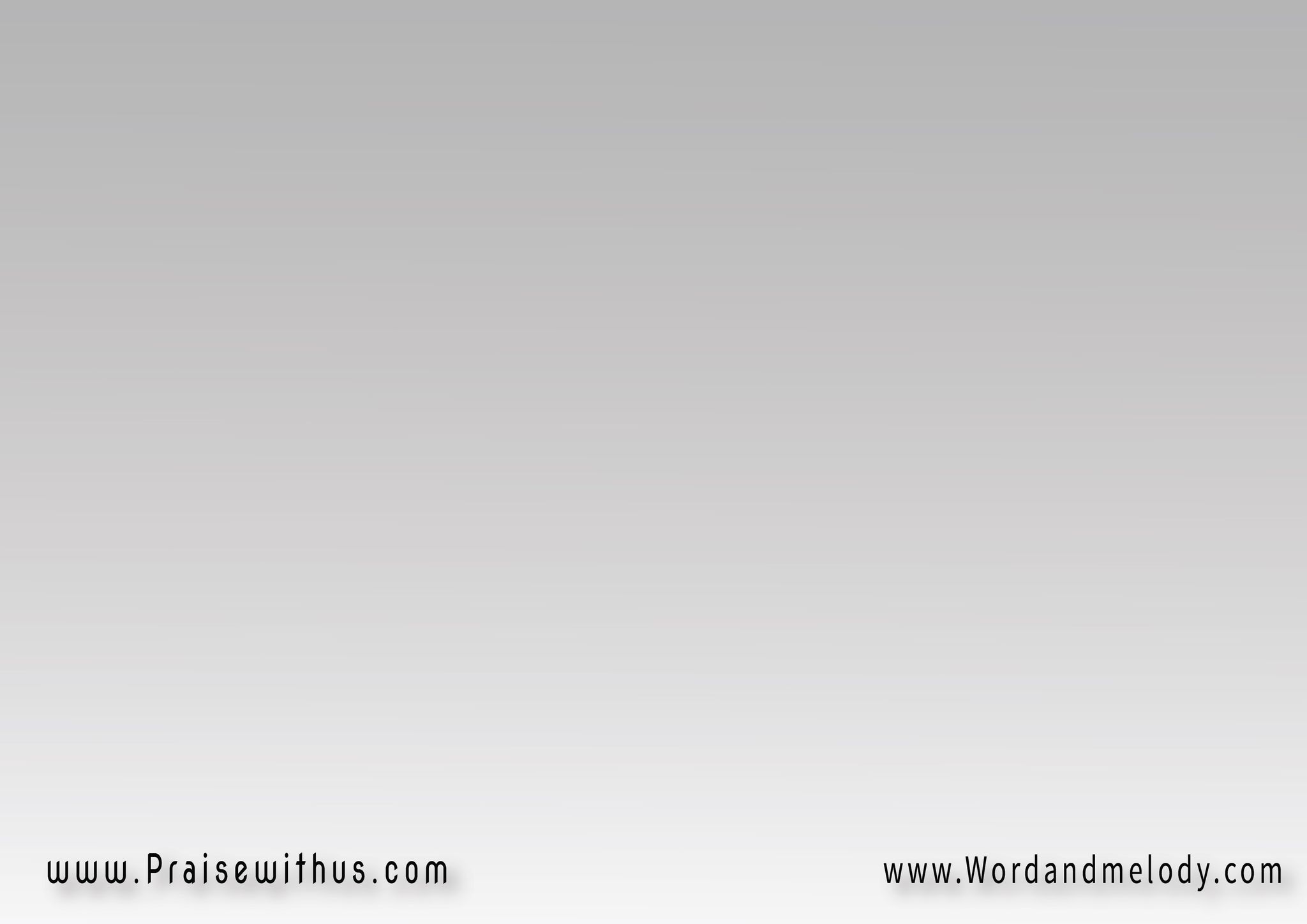 القرار
(صــــــادق صـــــــــادق 
صادق يا ربي أنت يا ربي
صادق يا ربي في مواعيدك)2
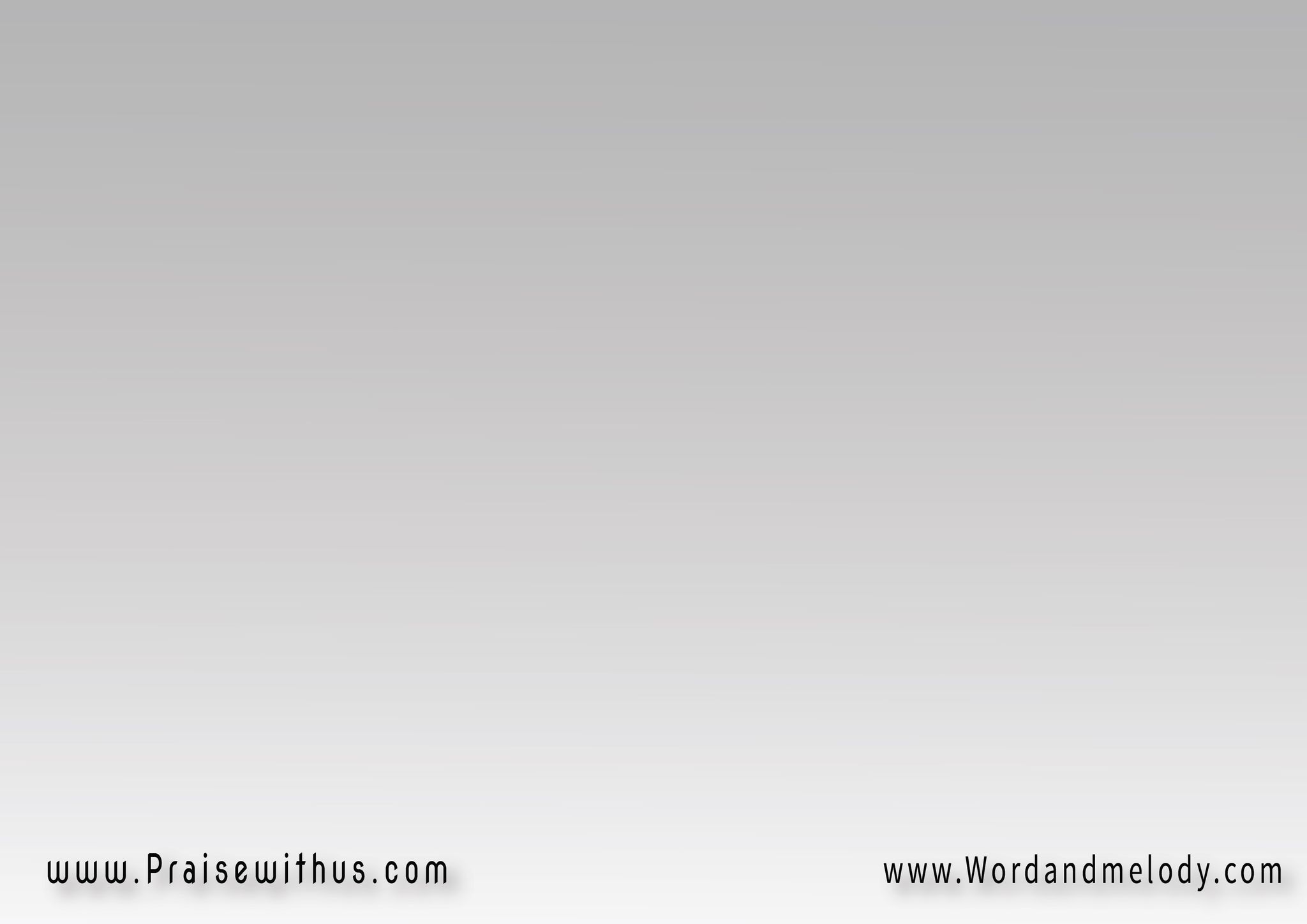 2- 
وإن كانت الريح شديدة
أنا واثق إنك تبكمها
في الحديد لو دخلت نفسي
إلى رحبك ربي بتخرجها
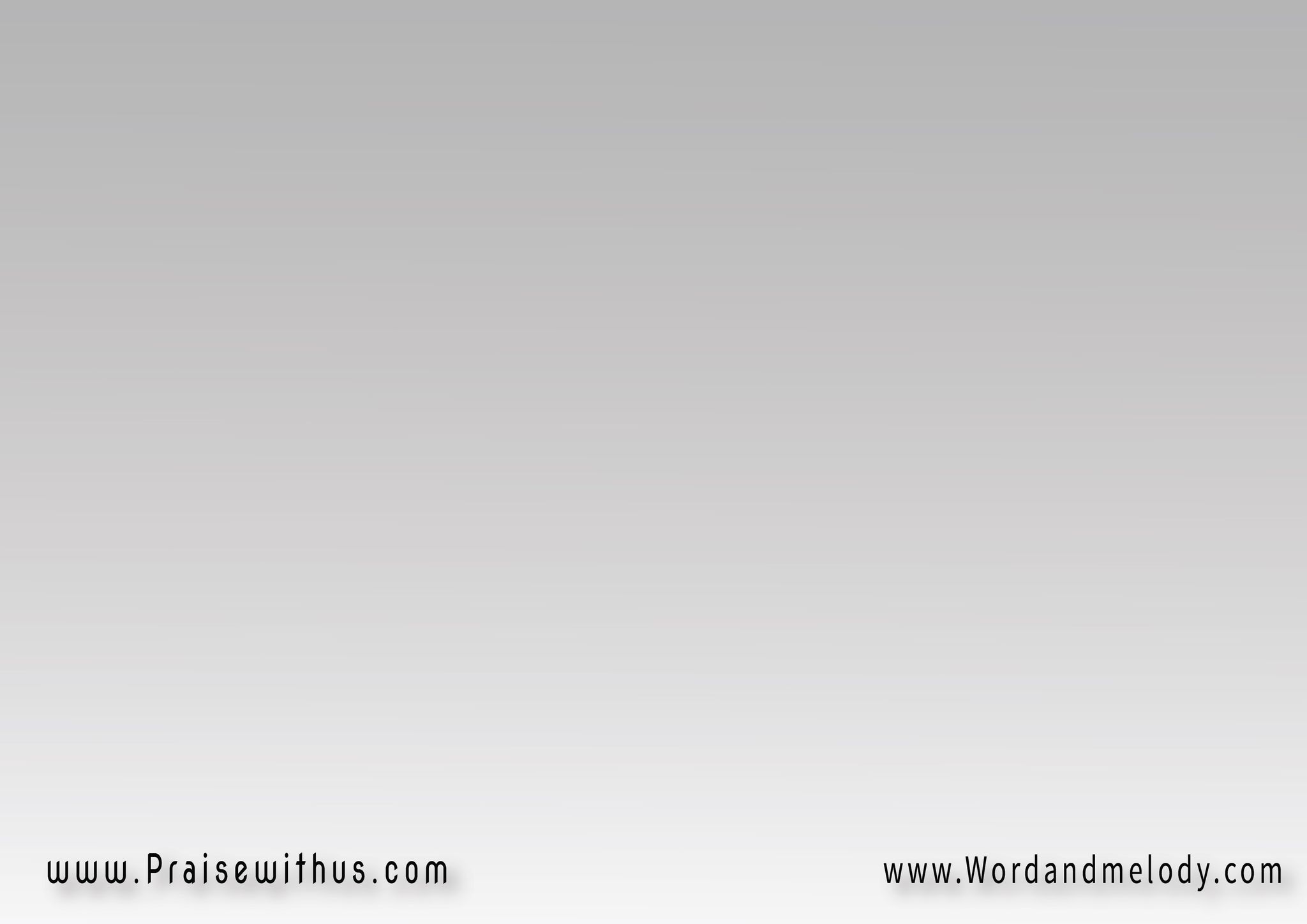 ولو شفت نهايتي بعيني
وما ليش قوه إني اتكلم
تحييني وتمد لي إيدك
تعمل فيَّ لما باسلم
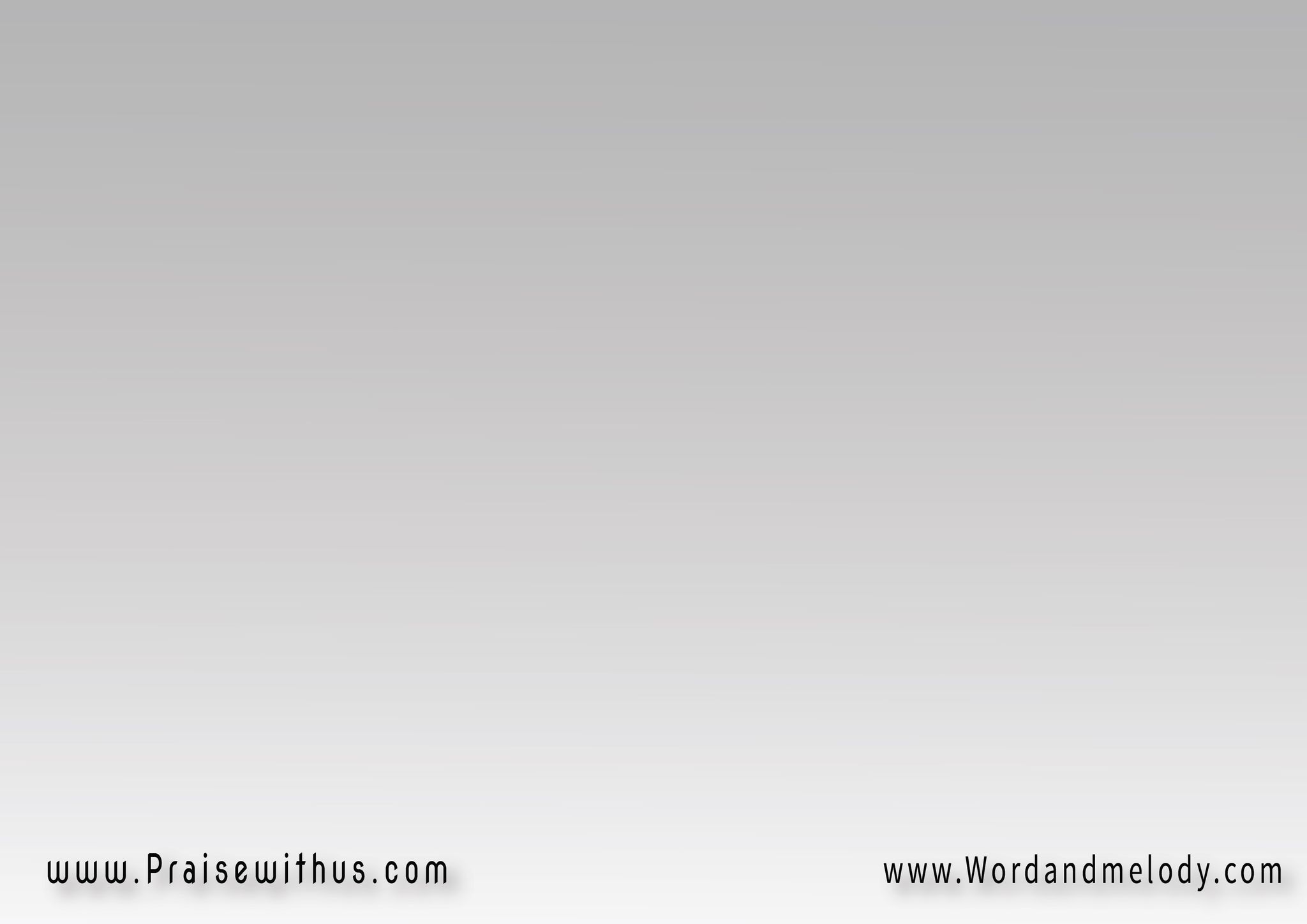 القرار
(صــــــادق صـــــــــادق 
صادق يا ربي أنت يا ربي
صادق يا ربي في مواعيدك)2
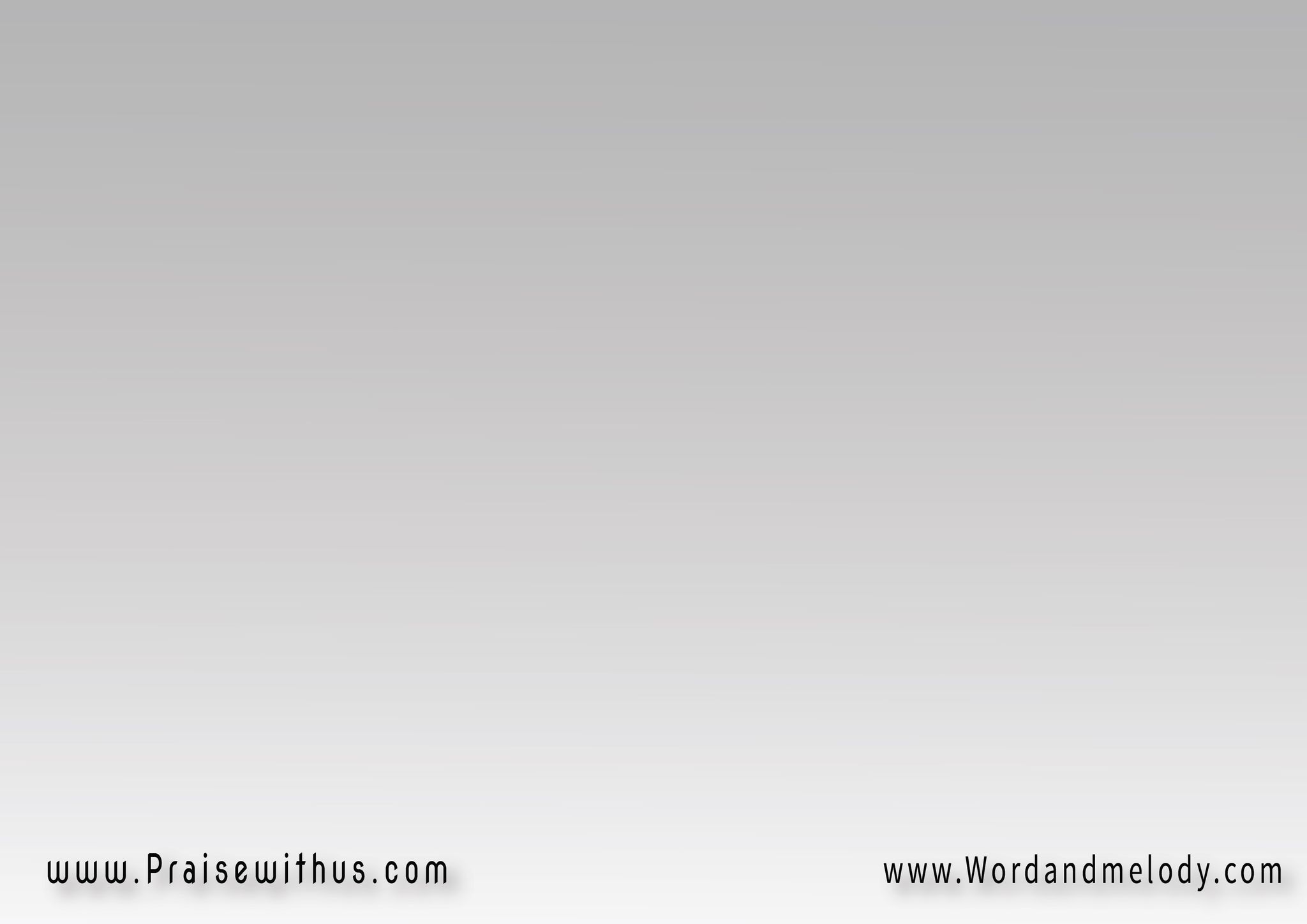 3- 
مهما التجارب بتجرحني
لمسة حنانك بتريحني
تزكِّي صبري وتفرحني
في كل أموري وتنجحني
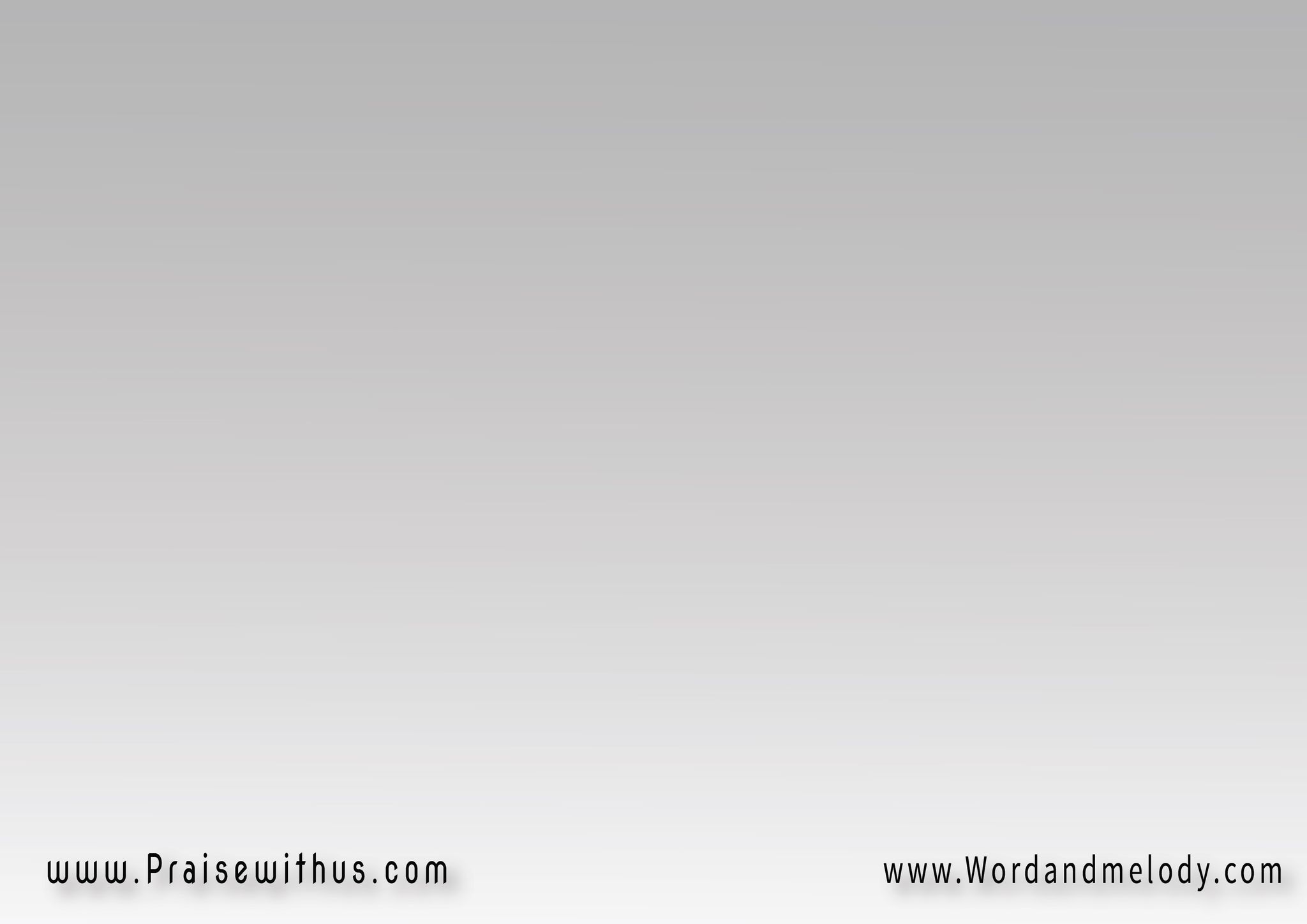 زمن الضيقة زمن محدود
مهما حزنه وليله يسود
أنا مستني فجر جديد
يوم ما تحقق لي المواعيد
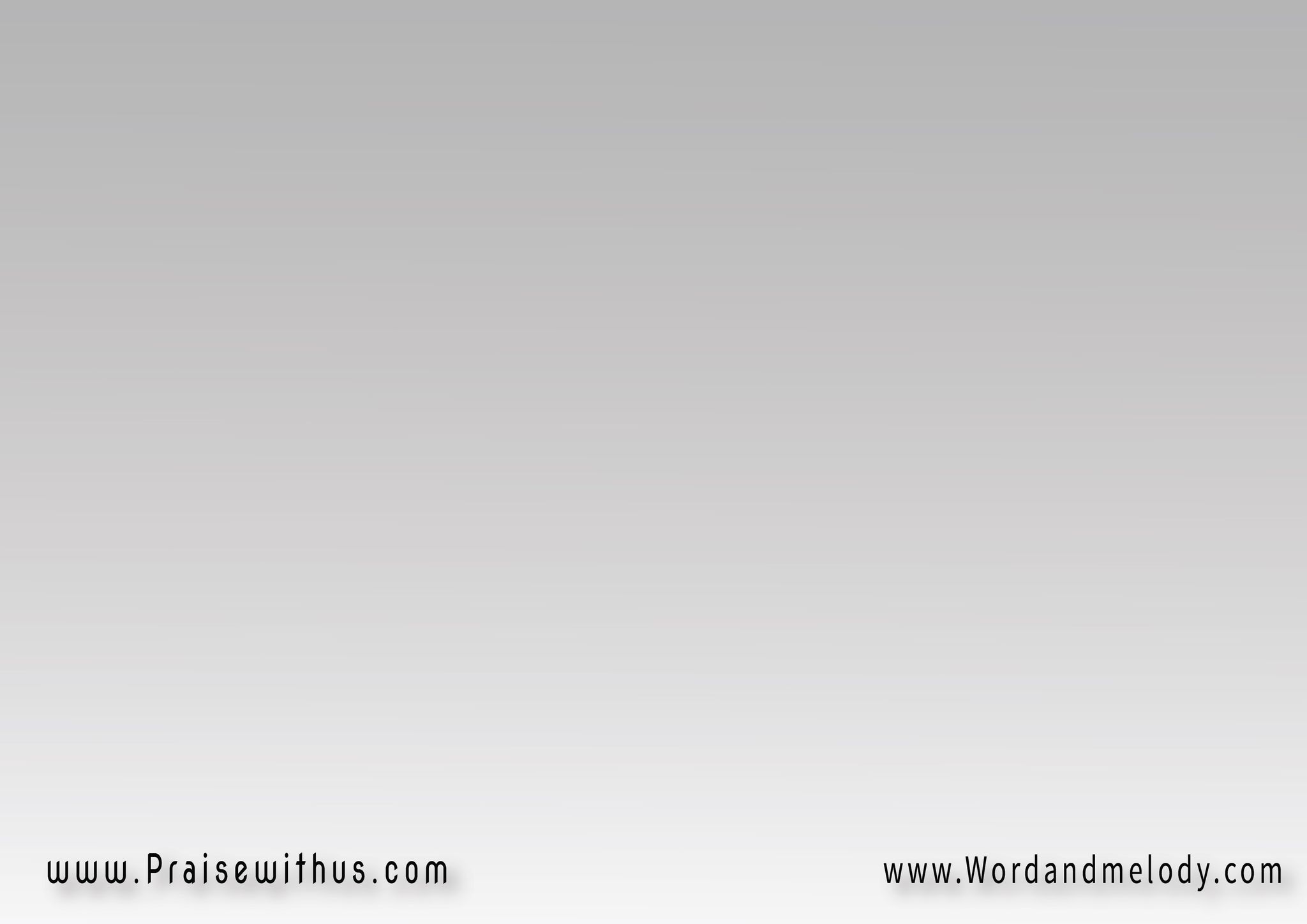 القرار
(صــــــادق صـــــــــادق 
صادق يا ربي أنت يا ربي
صادق يا ربي في مواعيدك)2
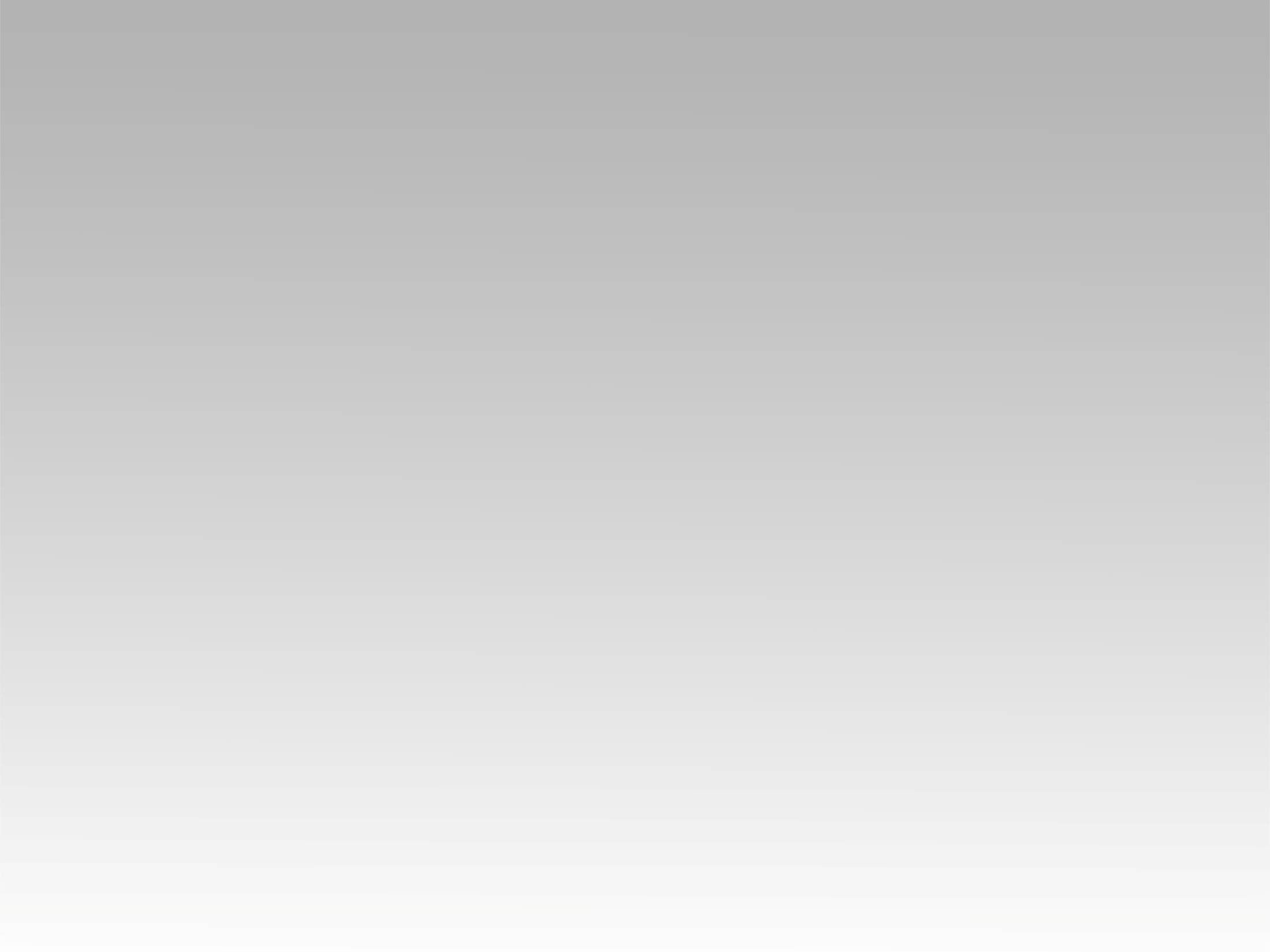 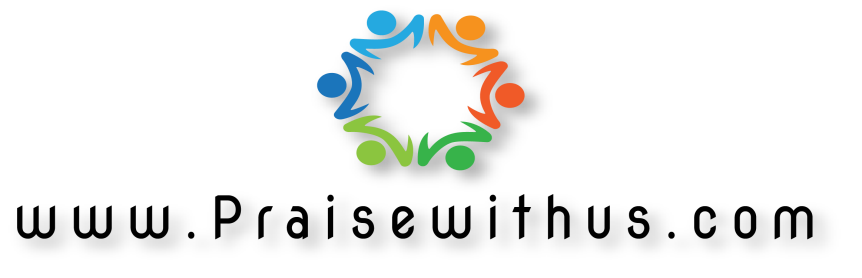